Stampo in silicone  per cranioplastica paziente specifico
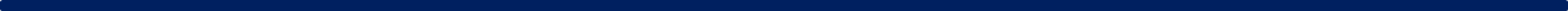 102023000013083
Cranioplastiche custom-made
Stampa 3D
Protesi
Stampi in silicone
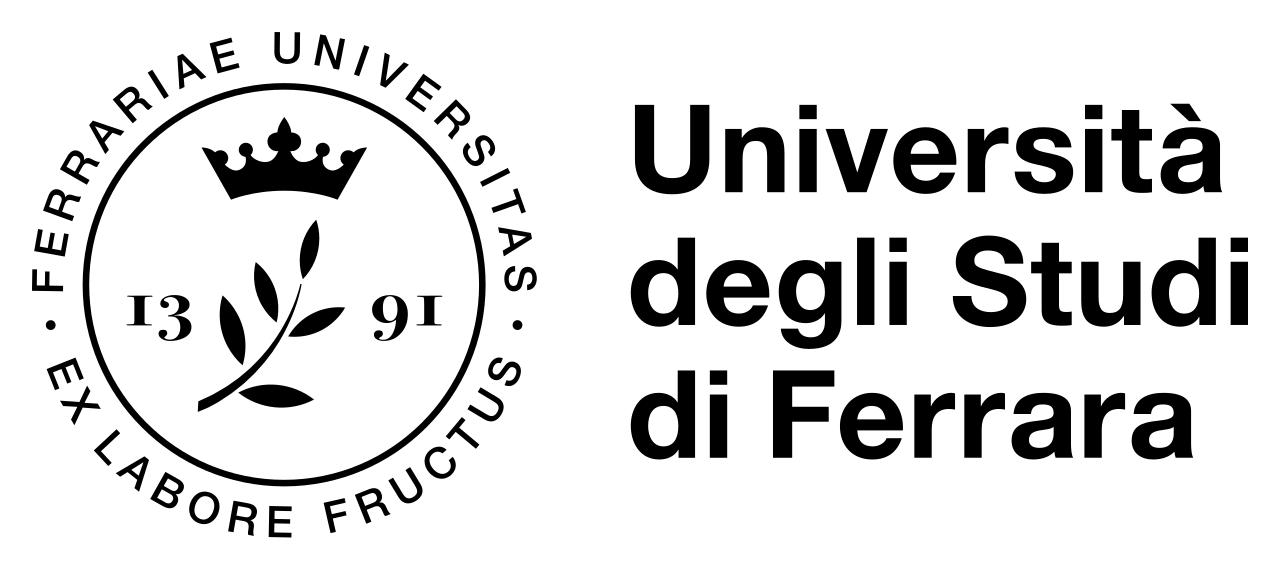 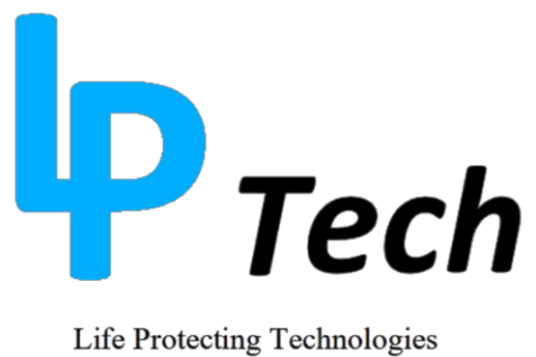 L’innovazione del progetto consiste nel fornire alle aziende ospedaliere stampi e contro-stampi di materiale sterilizzabile (silicone) per il confezionamento di cranioplastiche custom-made paziente specifico.
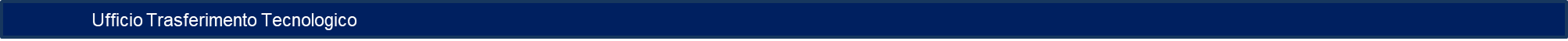 UNIVERSITÀ DEGLI STUDI DI FERRARA
Stampo in silicone  per cranioplastica paziente specifico
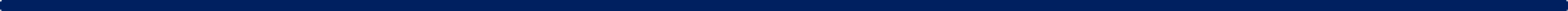 All’interno dello stampo in silicone sterilizzato viene versata una resina (generalmente già a disposizione delle Aziende Ospedaliere) che viene fatta solidificare al suo interno. L’utilizzo del silicone per la creazione dello stampo comporta una serie di vantaggi: atossicità, facilità di sterilizzazione con metodiche standard, modulazione dell’elasticità e della durezza (shore) per permettere una solidificazione ottimale della resina e favorirne il distacco senza rischio di danneggiamento. Il pezzo stampato avrà forma corrispondente a quella asportata e sarà usato come riferimento per la produzione effettiva dello stampo. La lavorazione è composta di una parte di elaborazione dati a software e di una di produzione e controllo del pezzo. Producendo lo stampo e non la protesi, inoltre, non si incorre nei lunghi tempi necessari alla certificazione della procedura per il dispositivo impiantabile, risparmiando notevolmente risorse economiche e di tempo. La soluzione qui descritta, infine, non presenta criticità tecniche, legislative e ambientali.
La pratica chirurgica è migliorata e semplificata, in quanto il numero di specialisti impiegati in sala operatoria verrà ridotto ad una unità. 
Lo stampo è completamente sterilizzabile e riutilizzabile più volte per lo stesso paziente, qualora egli dovesse andare incontro ad espianto per infezione (6-20% dei casi riportati in letteratura) o rottura della protesi (1-2% riportato in letteratura).
Il prodotto ha un TRL 9 e quindi è pronto per la commercializzazione
Si tratta di una rivisitazione della metodica utilizzata per la realizzazione di protesi per l’intervento di cranioplastica attualmente in uso nelle maggiori cliniche neurochirurgiche, allo scopo di ridurre i tempi e massimizzare il recupero del paziente anche grazie a un'estetica ottimale.
Il mercato di riferimento è quello biomedico ed in particolar modo, il mercato delle protesi, sostituti d’osso e cranioplastiche custom-made.
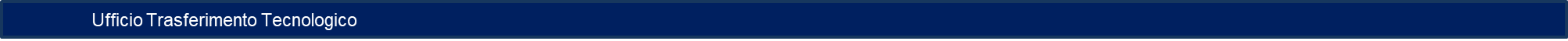 UNIVERSITÀ DEGLI STUDI DI FERRARA